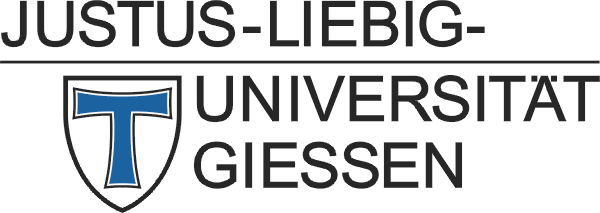 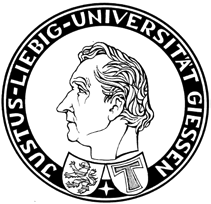 Vortrag von 
VRiBGH Prof. Dr. Thomas Fischer, Karlsruhe:
Warum Jura so leicht und so schwierig ist
Di, 10.2.2015, 
16 Uhr c.t.
Philosophikum II 
Hörsaal 025 
Karl-Glöckner-Str. 21A
35394 Gießen
Das Institut für Kriminalwissenschaften
lädt alle Interessierten herzlich ein!

Prof. Dr. Thomas Rotsch
Direktor des Instituts für Kriminalwissenschaften

Prof. Dr. Dr. h.c. Walter Gropp
Stellv. Direktor des Instituts für
Kriminalwissenschaften

Prof. Dr. Britta Bannenberg
Prof. Dr. Bernhard Kretschmer
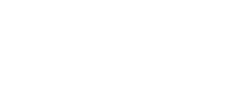